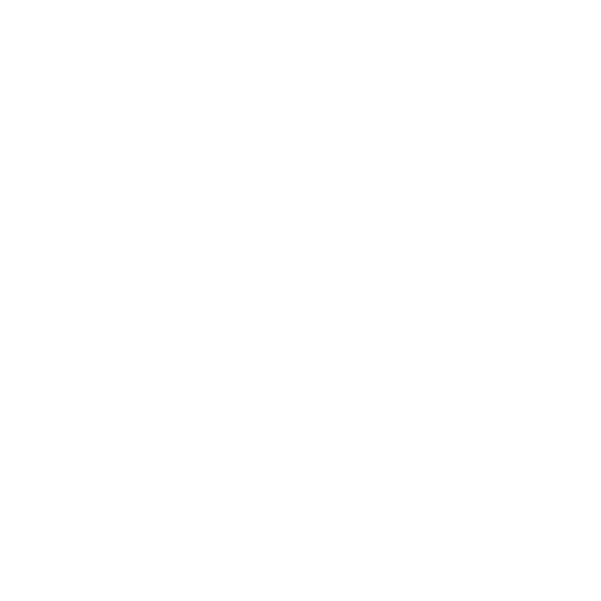 データサイエンティスト養成講座 オンライン
法人会員お申し込み方法
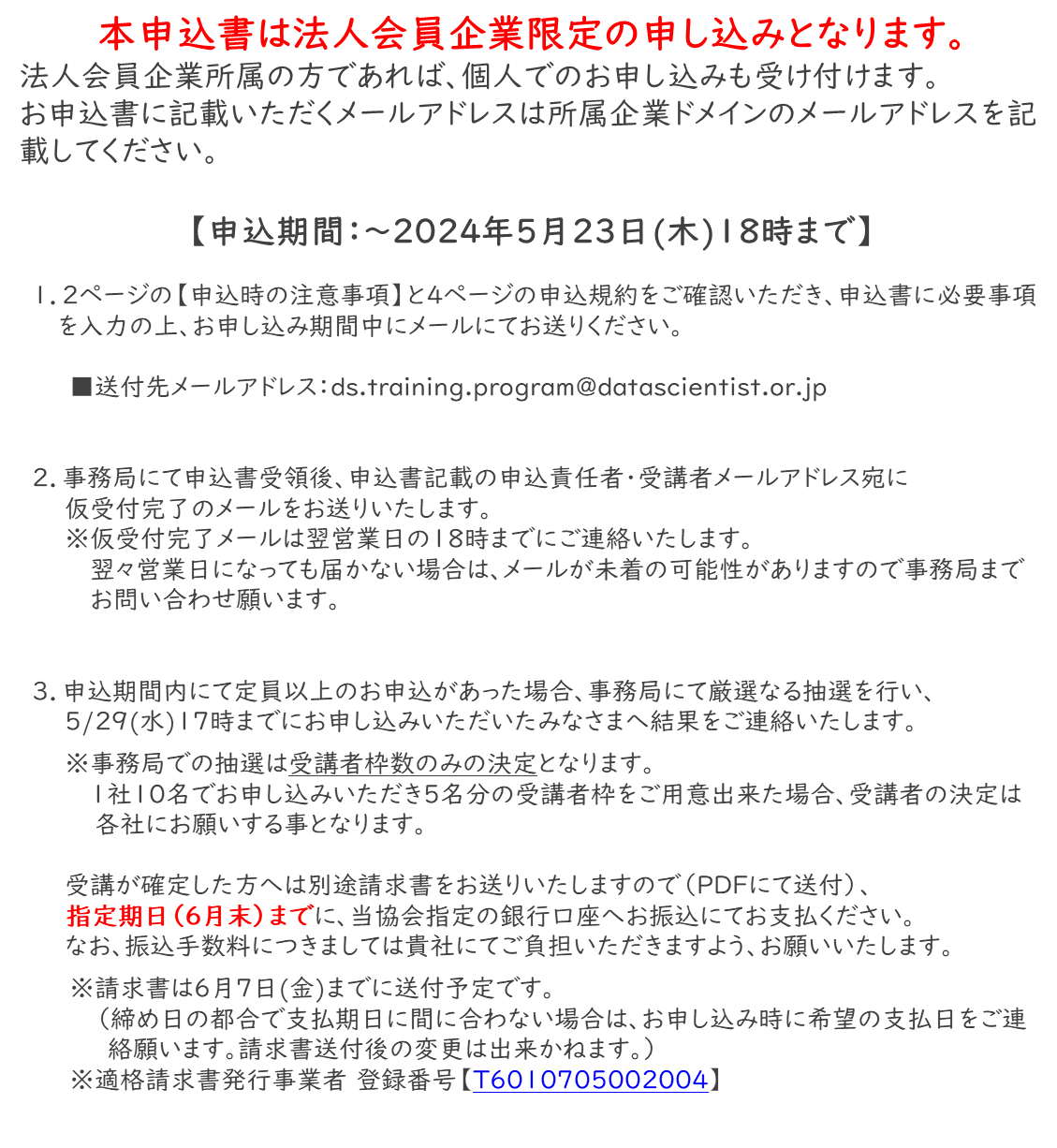 【お申し込み・お問い合わせ】
　　データサイエンティスト協会 データサイエンティスト養成講座 運営事務局
　　Mail：ds.training.program@datascientist.or.jp
適格請求書発行事業者 登録番号【T6010705002004】
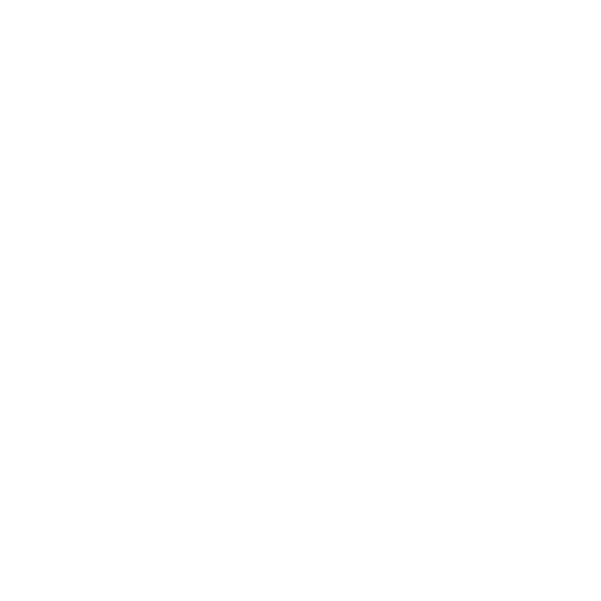 データサイエンティスト養成講座 オンライン
申込時の注意事項
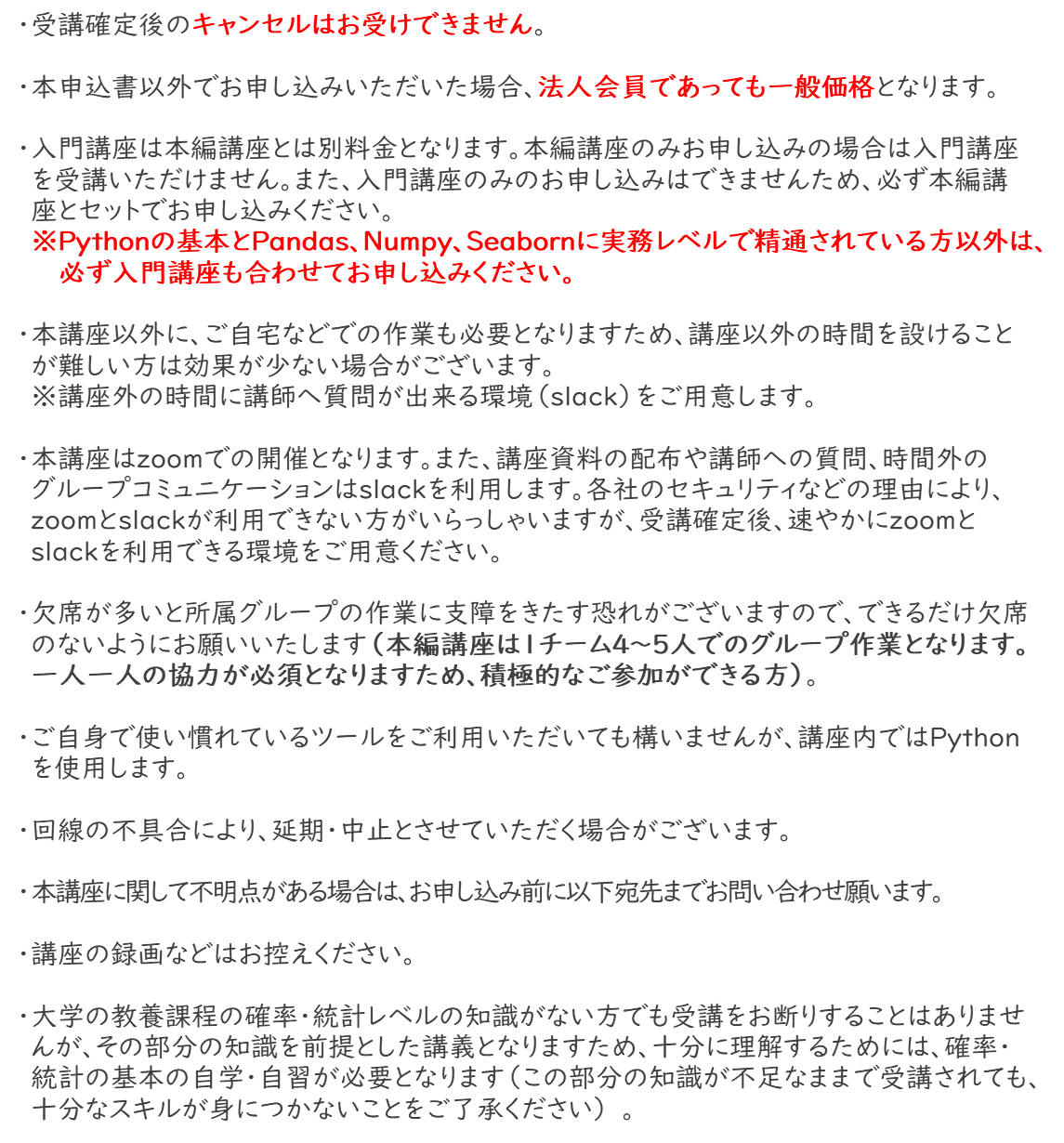 【お申し込み・お問い合わせ】
　　データサイエンティスト協会 データサイエンティスト養成講座 運営事務局
　　Mail：ds.training.program@datascientist.or.jp
データサイエンティスト養成講座 申込規約
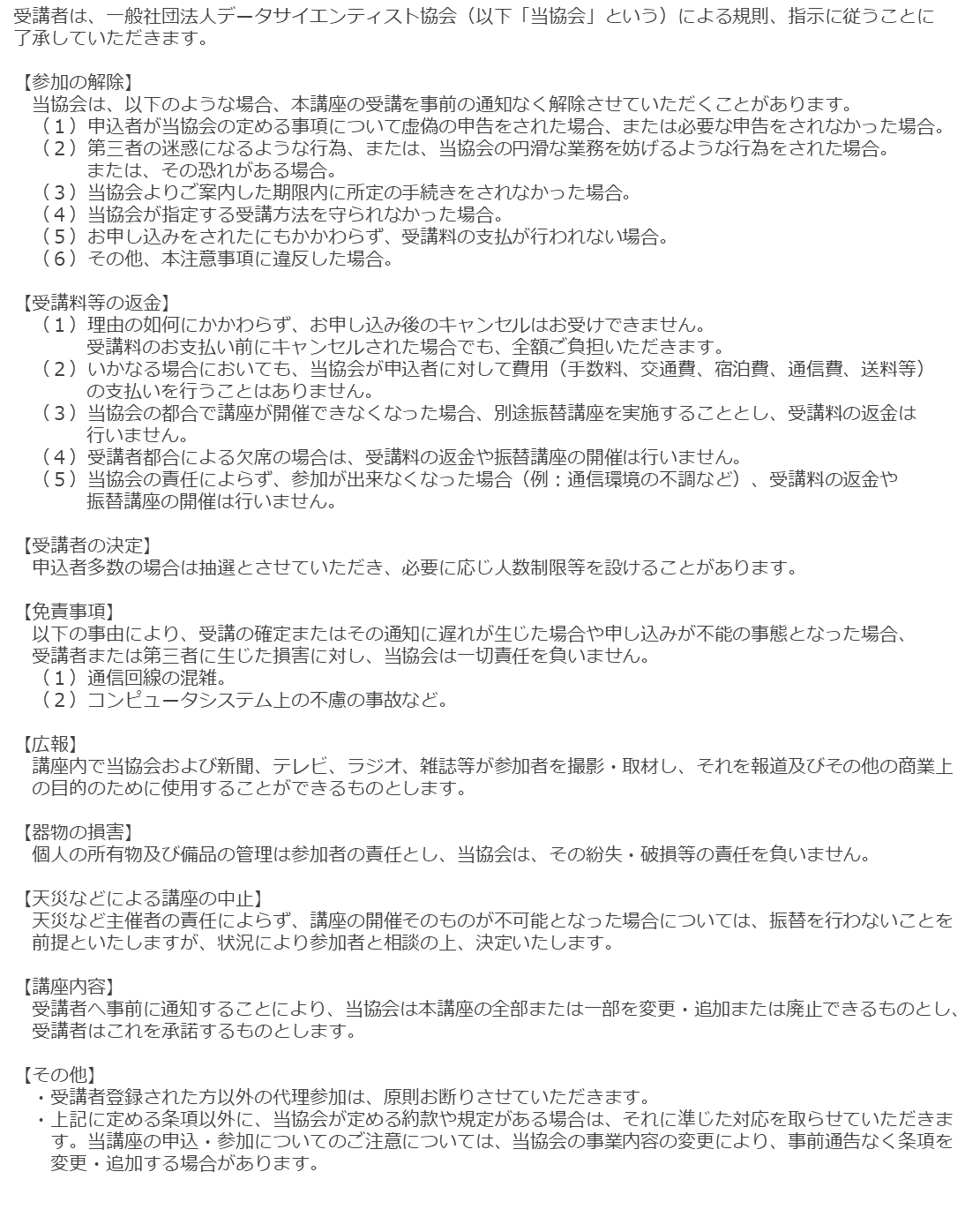 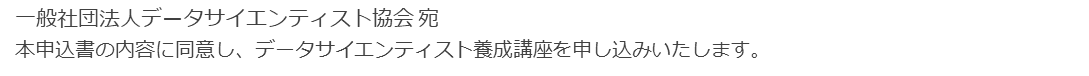 ※下記太枠線内をすべてご記入ください。
押印不要
※本申し込みに関する決裁権限をお持ちの方のお名前とメールアドレスを入力願います。
□ 基本情報と同じ
□ 基本情報と同じ
□ 基本情報と同じ
□ 基本情報と同じ
□ 基本情報と同じ
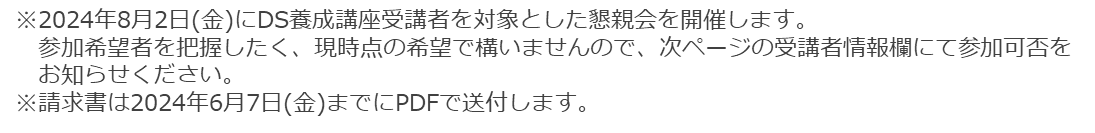 【お申込み・お問い合わせ】

一般社団法人データサイエンティスト協会 データサイエンティスト養成講座 運営事務局

E-mail：ds.training.program@datascientist.or.jp
□入門講座受講対象者
□入門講座受講対象者
□入門講座受講対象者
□入門講座受講対象者
□入門講座受講対象者
※6名以上の場合は、本ページをコピーして入力願います。